Välkommen till 
Informationsmöte för badrumsrenovering Kuratorn 1!

Tvistevägen 26 
och 46










2023-09-05
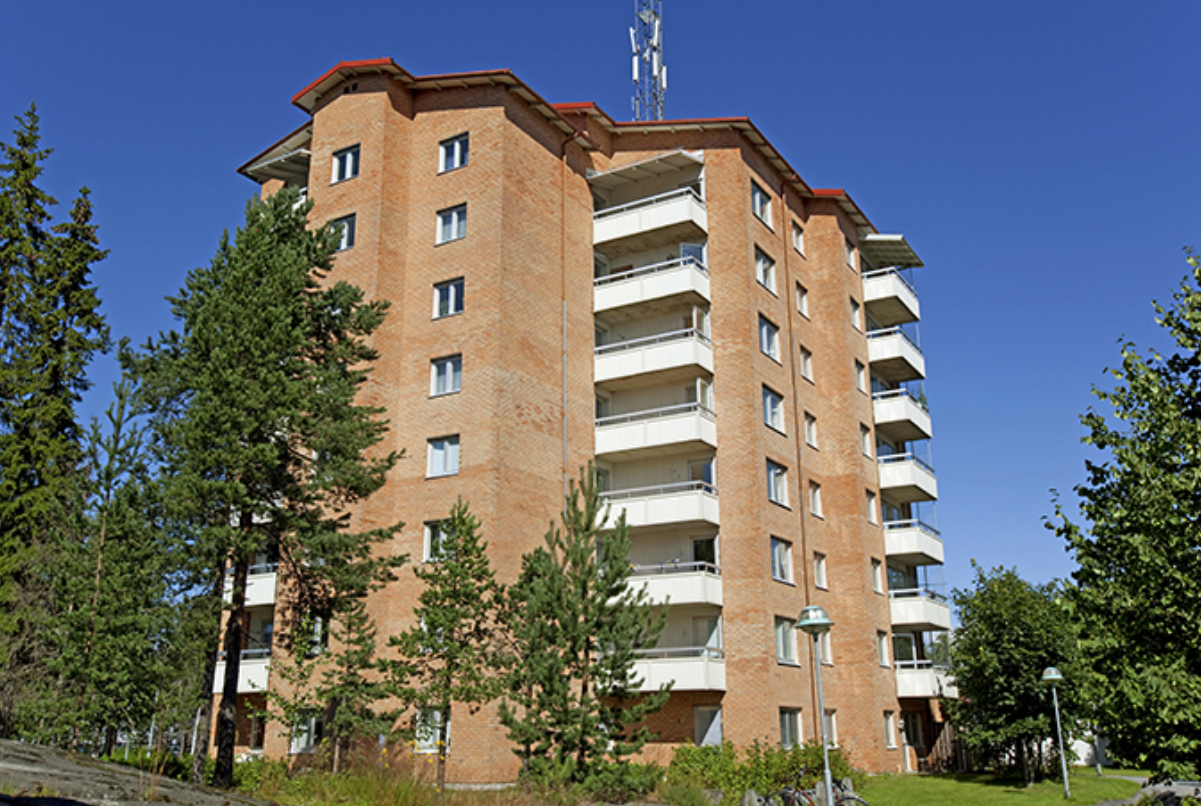 Dagordning
Presentation och introduktion
Information om renoveringarna
Tidplan för renoveringarna
Så påverkas du som hyresgäst under renoveringarna
Frågor och funderingar
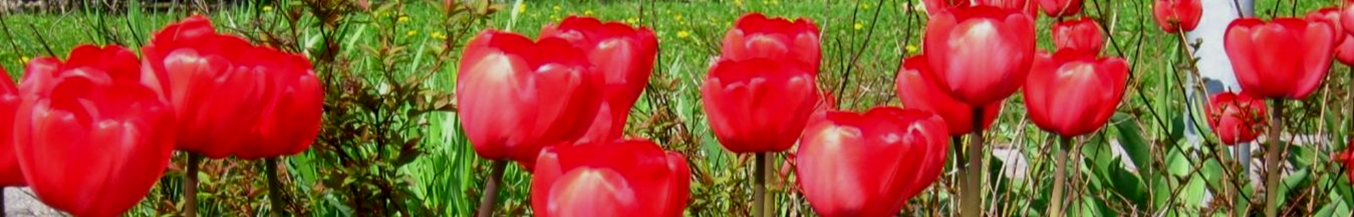 Vi finns här idag
Andreas Bäckman projektledare Bostaden

Peter Lagerqvist kvartersvärd Bostaden

Lars-Gunnar Lindh ombyggnadsvärd Bostaden

Daniel Sjöberg representant Selbergs
[Speaker Notes: Presentation  /// Nils-Eric A]
Totalentreprenad
Selbergs Entreprenad i Umeå AB – Totalentreprenör
	 Platschef: Daniel Sjöberg  

Underentreprenörer:
Johanssons Rör: 	VS-entreprenör
Nordelektro: 		El-entreprenör
Nymålat: 		Måleri-entreprenör
BL-Interiörer: 		Golv-entreprenör
Konsultera:		Fuktmätning, bilning
EL-åtgärder
Nya brytare, ny led-armaturer i tak och led-belysning i badrumsskåp
Elradiatorer tas bort, Handukstork installeras (Gäller tvistevägen 4, 24, 26 och 46)
Jordfelsbrytare monteras i lägenheten? (Gäller tvistevägen 6-22 och 28-44)
VS-åtgärder
Alla golvbrunnar byts ut och golvbrunn i nuvarande badkarsplats anpassas till duschplats. 

Nya rör för tillkommande vatten dras med synliga ledningar på väggarna i badrummen

Kök vattensäkras

Vi spolar, rensar och filmar avlopp i hela fastigheten.

Ny WC-stol, handfat, blandare, duschdraperistång (Om de är äldre än 5 år)
Hyresgästen väljer om de behåller sitt badkar eller inte
Vattensäkring av kök
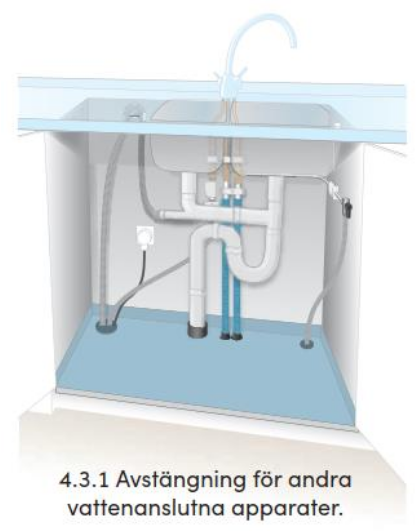 Byggåtgärder
Ytskikt på väggar och golv rivs och ersätts med – plastmatta på golv, väggmatta vid dusch och badkar. Resterande del av väggar blir målad väv. 
	-Det kommer att tas fram 3 st alternativ på golvmatta och väggmatta som ni 	hyresgäster har att välja på. Vill ni inte välja så väljer 	Bostaden.
	-Ni som har badkar kommer att få välja om ni vill ha dusch eller att erat 	badkar återmonteras.

Nytt badrumskåp monteras ovanför tvättställ
Krokar, toalettpappershållare och duschdraperistång byts ut.

Dörrar smörjes upp och ny ektröskel sätts in.
APD-plan för Kuratorn 1
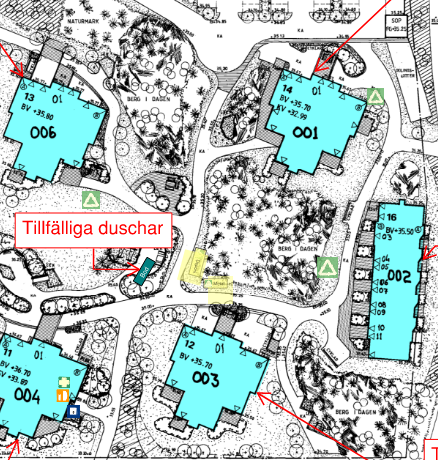 Vad kommer dessa renoveringsåtgärder att innebära för dig som hyresgäst?
Arbetstider i din lägenhet på vardagar mellan kl. 07.00-17.00
Avstängning vatten 
	- Under tiden renoveringen pågår i din lägenhet, finns dusch möjlighet i bastun 	suterängplan på Tvistevägen 24. Samt att vi ställer upp en duschbod med duschar 	på gården.
	- Toalett kommer att fungera med spolning på kvällar och helger. Tider då 	toaletten inte går att använda finns WC i tvättstugorna.
	- Köket kommer att ha vattnet på som vanligt förutom under tillfälliga 	avstängningar på dagtid. Ett avstängningsschema med ungefärliga 	tider dagtid 	kommer att delas ut och sättas upp vid informationstavlan i trapphuset. 
	(Gör till vana att läsa där dagligen)
Forts.. innebörd renoveringsåtgärder
Ljudstörningar mellan kl. 07.00-17.00 på vardagar. 
Bilnings – och borrningsarbeten
Slagljud
Motorljud från bilar
Det är en byggarbetsplats
Damm och smuts i lägenhet.
Mer trafik inne på gården
Containrar, bodar och stängsel kommer att synas på olika ställen på området
Hur ska jag plocka undan?
Alla dina saker och eventuella hyllor, tavlor, krokar etc. i badrummet ska plockas ut från badrummet och det ska vara klart till kl. 07.00 från och med den dagen arbetena startar hemma hos dig.

Plocka även undan dina saker som hyllor, tavlor och sådant som står på golvet i sov-/vardagsrum minst 1 meter från väggar som ligger mot badrum.

I hallen kommer toalettstolen att tillfälligt ställas upp under dagen då arbetena pågår. Hallen ska hållas fri från saker (även på väggar, så gått det går). 

Håll utsida lägenhetsdörr fritt från saker så att det blir enklare att komma in och ut med byggmaterial.
Tidplan för renoveringarna
Arbetena startar 25:e september 2023 och avslutas i Juni 2024. Tidplanen är levande och kan förändras under projektets gång.
 
Aktuell tidsplan kommer sättas upp varje fredag vid informationstavlan i trapphuset.

Renoveringstid per badrum är ca 24-28 arbetsdagar beroende på lägenhetstyp.

Badrum med vattenskador kommer att få längre renoveringstid än snittet pga. uttorkningstider
[Speaker Notes: Ljudinventering
Ambitionen är så här]
Tidplan
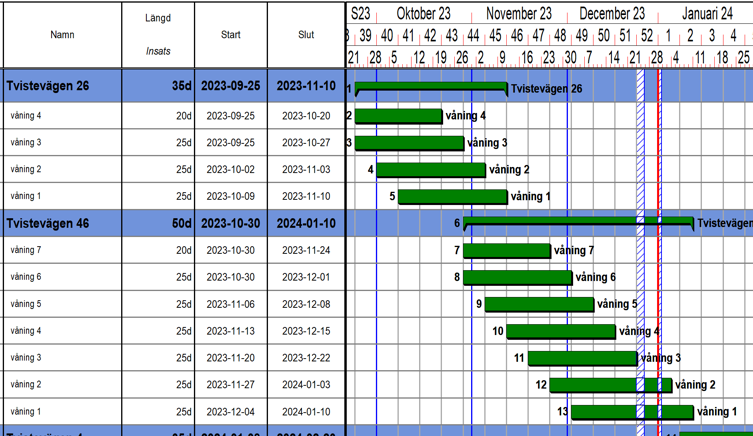 Hyresreduktion under renovering
Hyresreduktionen kommer att betalas ut 3 månader i efterhand efter att renoveringen är besiktad och klar.
Vi som fastighetsägare är skyldiga att underhålla fastigheterna och du som hyresgäst är skyldig att medverka till planerat underhåll.
Har du frågor?
Information och kontakt
Ombyggnadssamordnare BostadenLars-Gunnar Lindh
Telefon: 090 – 17 75 10
Mejl: lars-gunnar.lindh@bostaden.umea.se

Kvartersvärd Bostaden
Peter Lagerqvist
Telefon: 090 – 17 77 50
Mejl: peter.lagerqvist@bostaden.umea.se

Byggprojektledare Bostaden
Andreas Bäckman
Telefon: 090-17 75 63
Mejl: andreas.backman@bostaden.umea.se
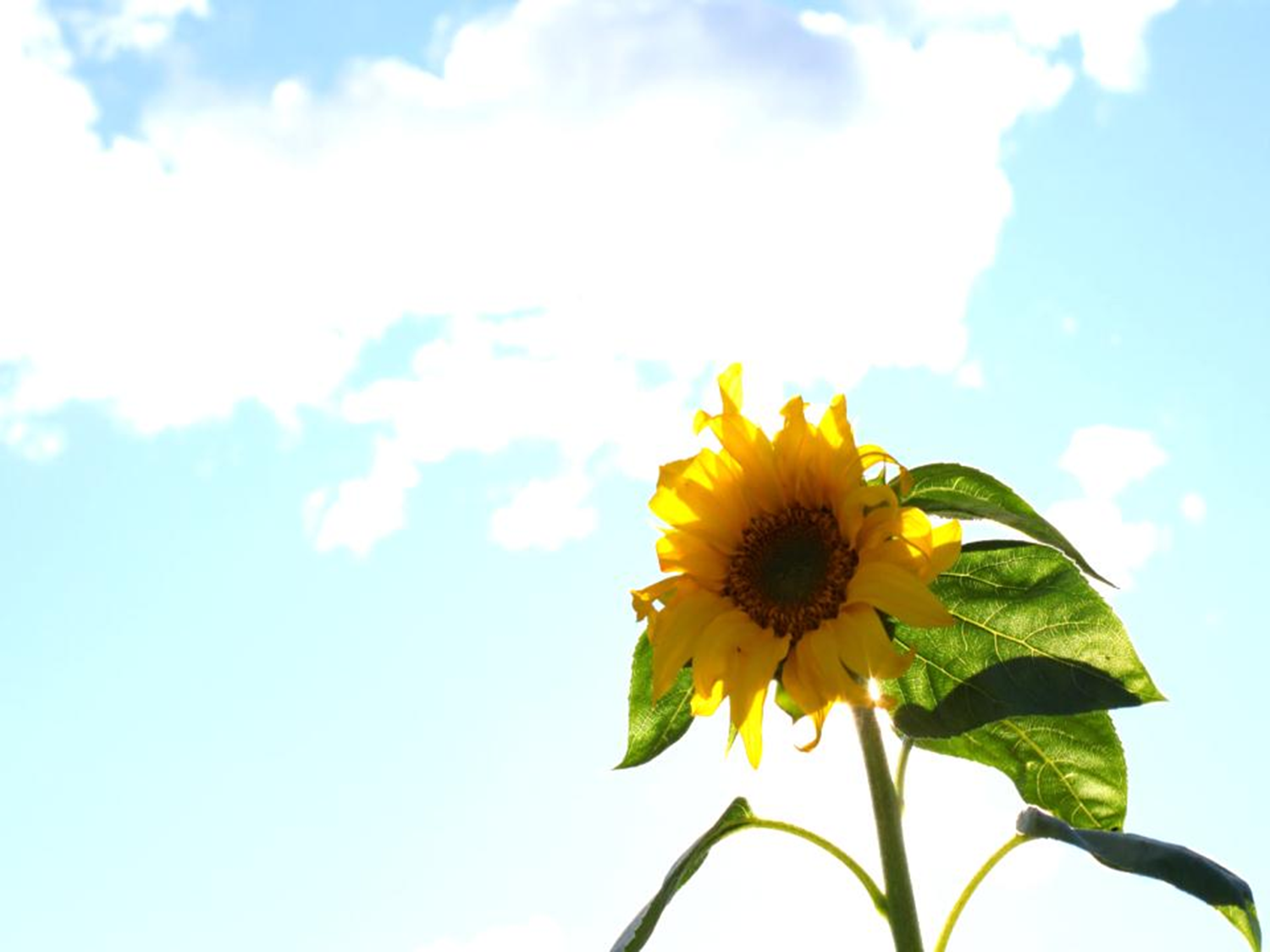 Tack för att du lyssnade!
Med hopp om att renoveringen ska gå så smidigt som möjligt för er!

Med vänlig hälsning
Bostaden